Finite States: Base Elements in a Computing Orchestra
Ronald Finkbine, Ph.D.Department of Computer ScienceIndiana University Southeastrfinkbin@ius.edu
Software Complexity
Programmer Understandability
Maintainability
Reduce by tools
Reduce by techniques
Introduction
Finite State Machine, any program
DFA, 4 tuple
States
Transitions
Start state
Accept states
Moore Machine
Mealy Machine
Definitions
Accepts L={a*b+}
Incomplete
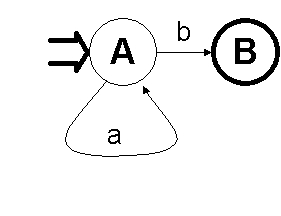 Elementary DFA
High-reliability
Proof or show?
Mathematics is a modeling method
Proofs are social constructs
Diagrammetics
Benefits of DFAs
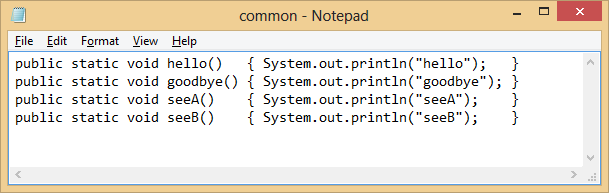 Simple FSM Specification
Graphviz.org
 
dot  -v  -Tjpeg  -o  beginner.jpg  beginner.dot
Pictures are good
Text file output
Show or proof?
Java code produced
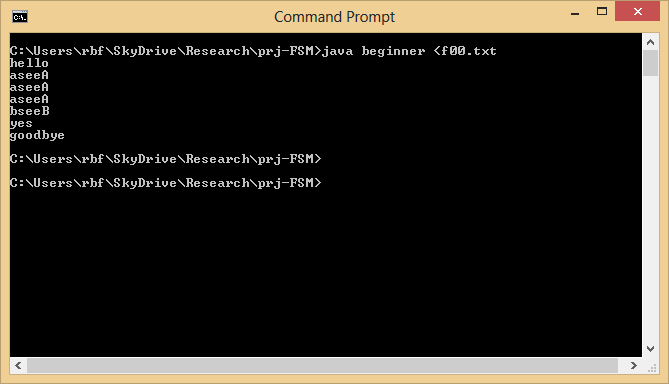 A man is crossing a river on the way to market with a chicken, a bag of grain and a fox. If left unattended the fox will eat the chicken, and the chicken will eat the grain. The boat will only hold the man and one of these at a time. Your task is to work out a sequence of crossings that will affect a safe transfer of the man, the fox, the chicken and the grain safely across the river.
Fox Chicken Grain Problem
DFA
Translating into English, the input string represents:
Man and chicken cross river
Man returns with empty boat
Man and fox cross river
Man returns with chicken
Man and grain cross river
Man returns with empty boat
Main and chicken cross river
Text: CeFCGeC
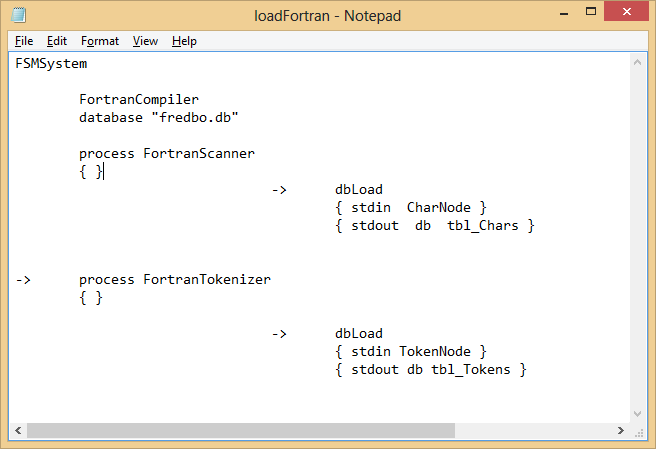 Connecting FSMs into a flow
FSMs are complete programs
Lead to parallelism
Not restricted to single language
Not sharing spaces, better security
Limits programming options, reduces programming complexity, GOOD
Data in single layer, in surface pipe
Benefits
cls
initdb.py
p0.py <input\fred.f >f1.txt
type f1.txt | indb.py NodeToken >f2.txt
type f2.txt | s3 ars.db
call s3 ars.db "select * from NodeTokens"
call s3 ars.db "select count(*) from NodeTokens"
type f1.txt | only.py NodeToken >f3.txt
outdb.py -n ars.db NodeTokens | parse.py
numdb.py ars.db NodeTokens
Sample
Software Complexity
Programmer Understandability
Maintainability
Reduce by tools
Reduce by techniques
FSMs can be everywhere